Chapter-17 Parallel programming and computational thinking
Copyright © 2016 Elsevier  Inc. All rights reserved.
1
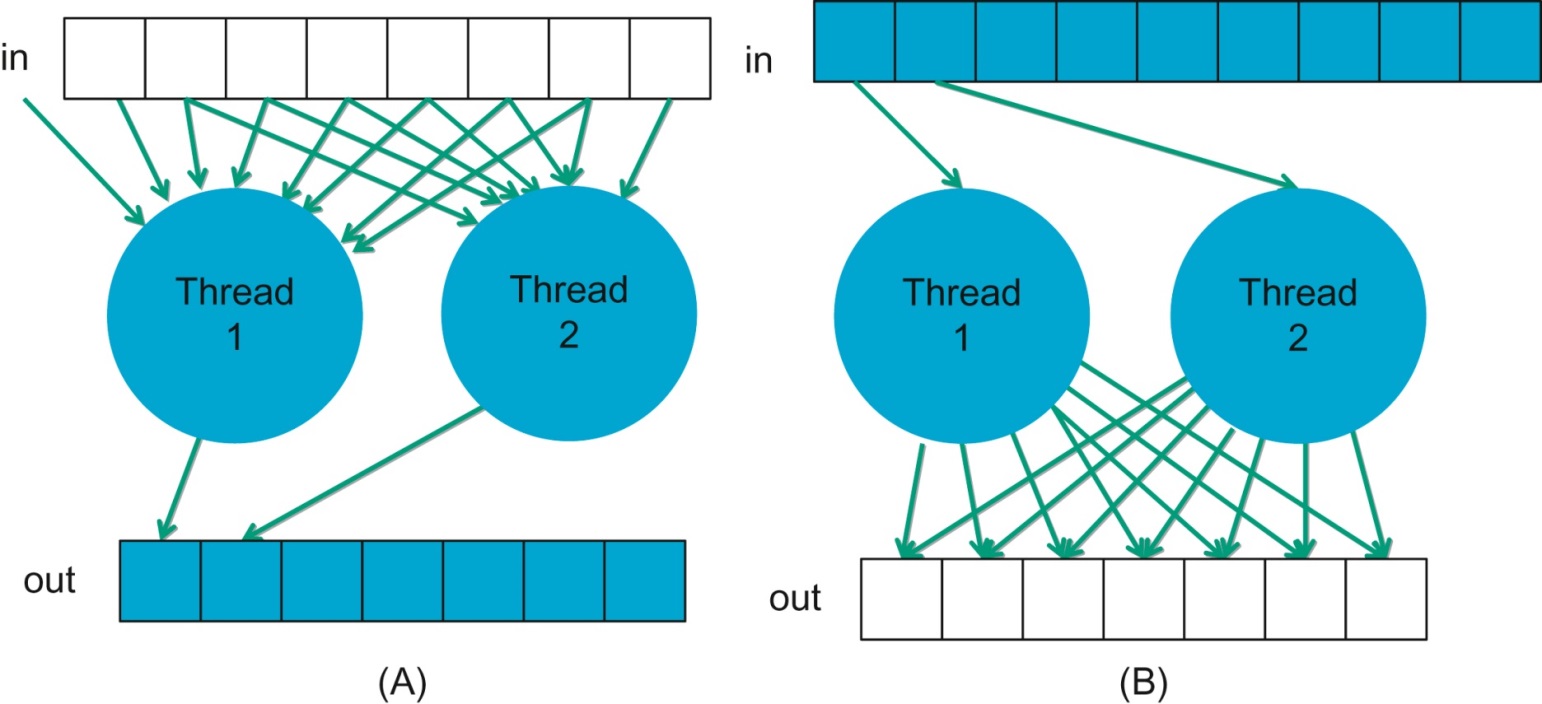 FIGURE 17.1: (A) Gather and (B) scatter based thread arrangements.
Copyright © 2016 Elsevier  Inc. All rights reserved.
2
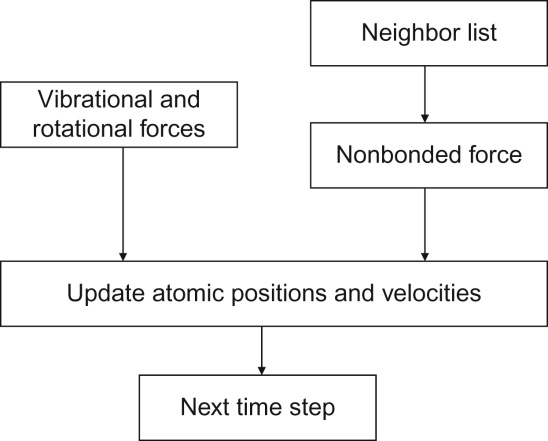 FIGURE 17.2: Major tasks of a molecular dynamics application.
Copyright © 2016 Elsevier  Inc. All rights reserved.
3
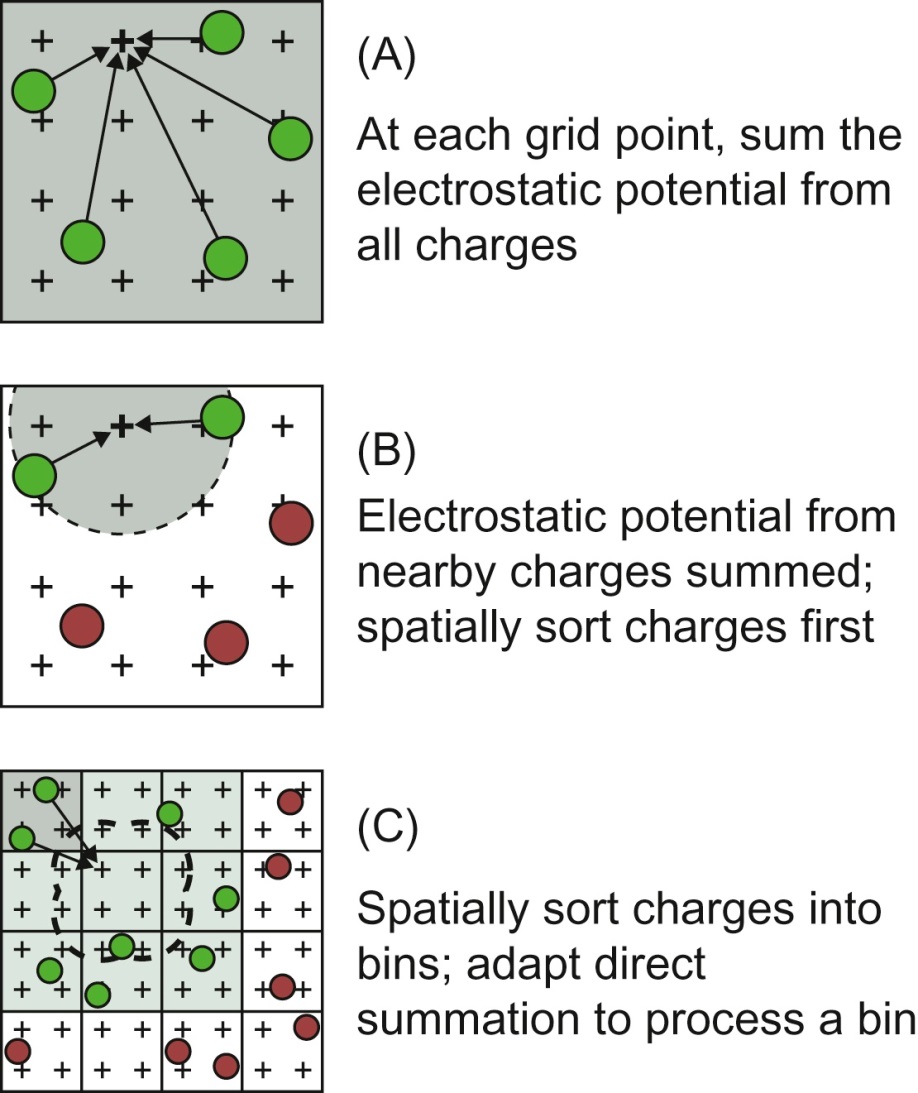 FIGURE 17.3: Cutoff summation algorithm. (A) Direct summation, (B) cutoff summation, and (C) cutoff summation using direct summation kernel.
Copyright © 2016 Elsevier  Inc. All rights reserved.
4
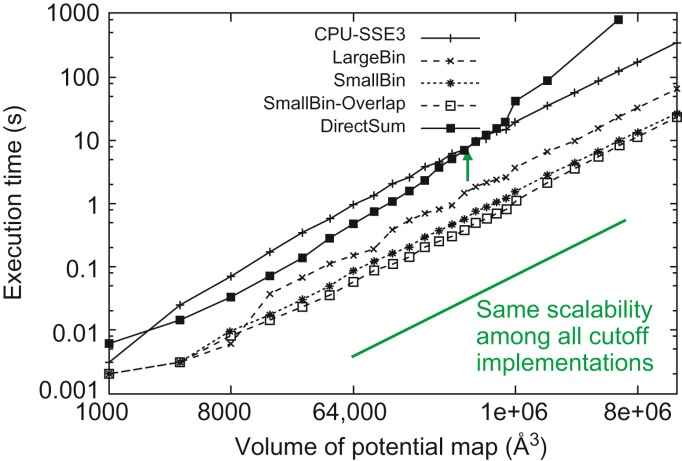 FIGURE 17.4: Scalability and performance of different algorithms for calculating electrostatic potential map.
Copyright © 2016 Elsevier  Inc. All rights reserved.
5
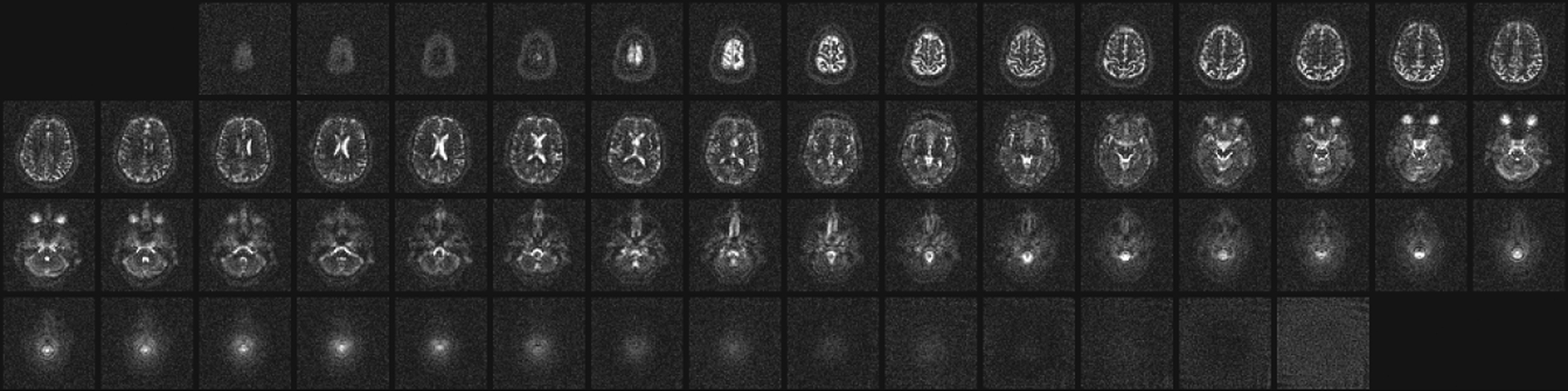 FIGURE 17.5: Sodium images of the brain. Courtesy of Keith Thulborn and Ian Atkinson, Center for MR Research, University of Illinois at Chicago.
Copyright © 2016 Elsevier  Inc. All rights reserved.
6
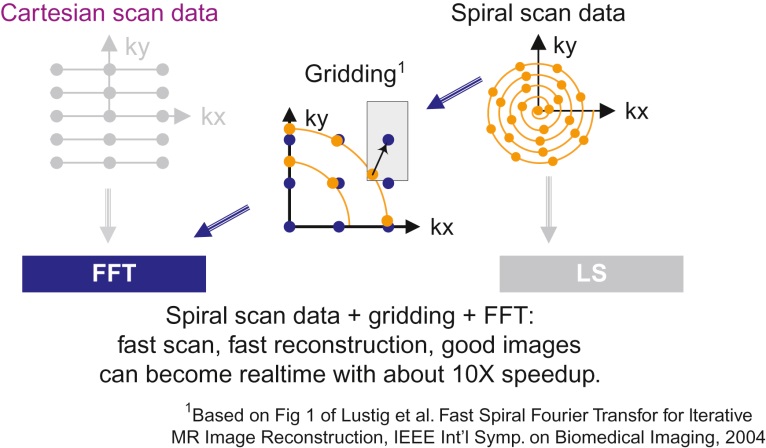 FIGURE 17.6: Classical gridded MRI reconstruction from spiral scan data.
Copyright © 2016 Elsevier  Inc. All rights reserved.
7
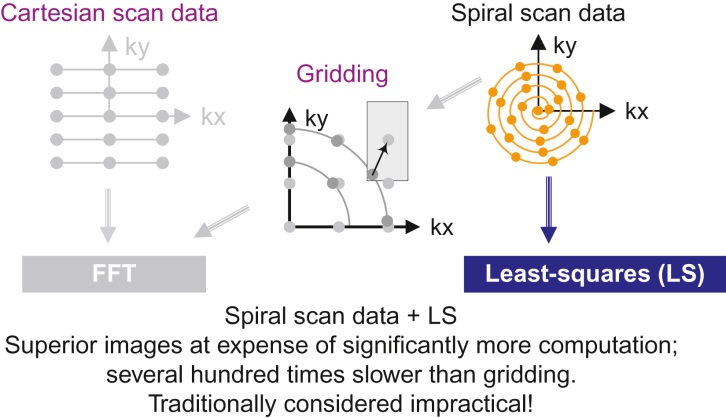 FIGURE 17.7: Least squares reconstruction of spiral scan data.
Copyright © 2016 Elsevier  Inc. All rights reserved.
8